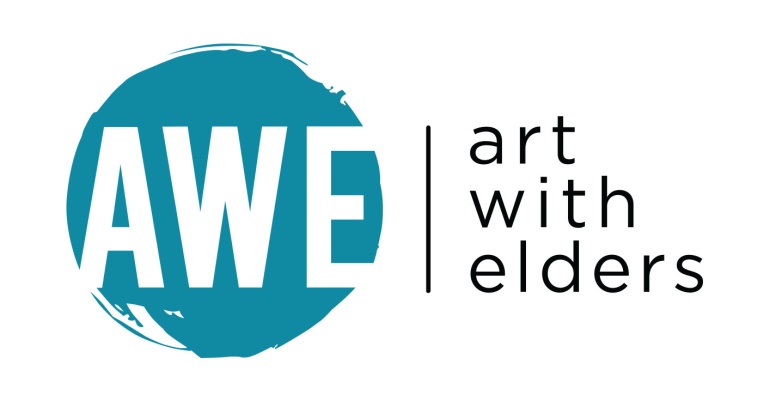 Art With Elders 
AWEsome Art with Darcie  www.artwithelders.org
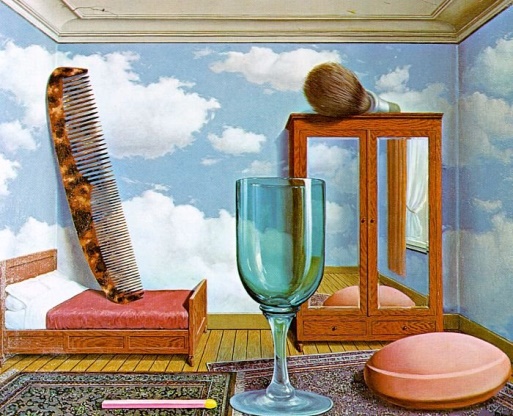 Magritte, Les Valeurs Personnelles (Personal Values), 1952
Still Life: Personal Values
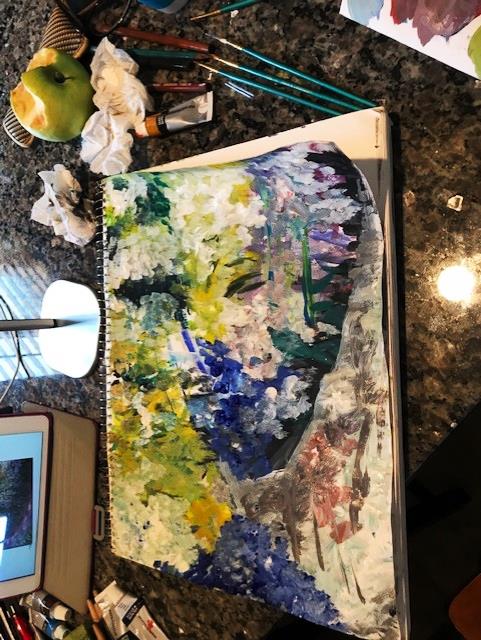 Recent Works
Pamela
Recent Works
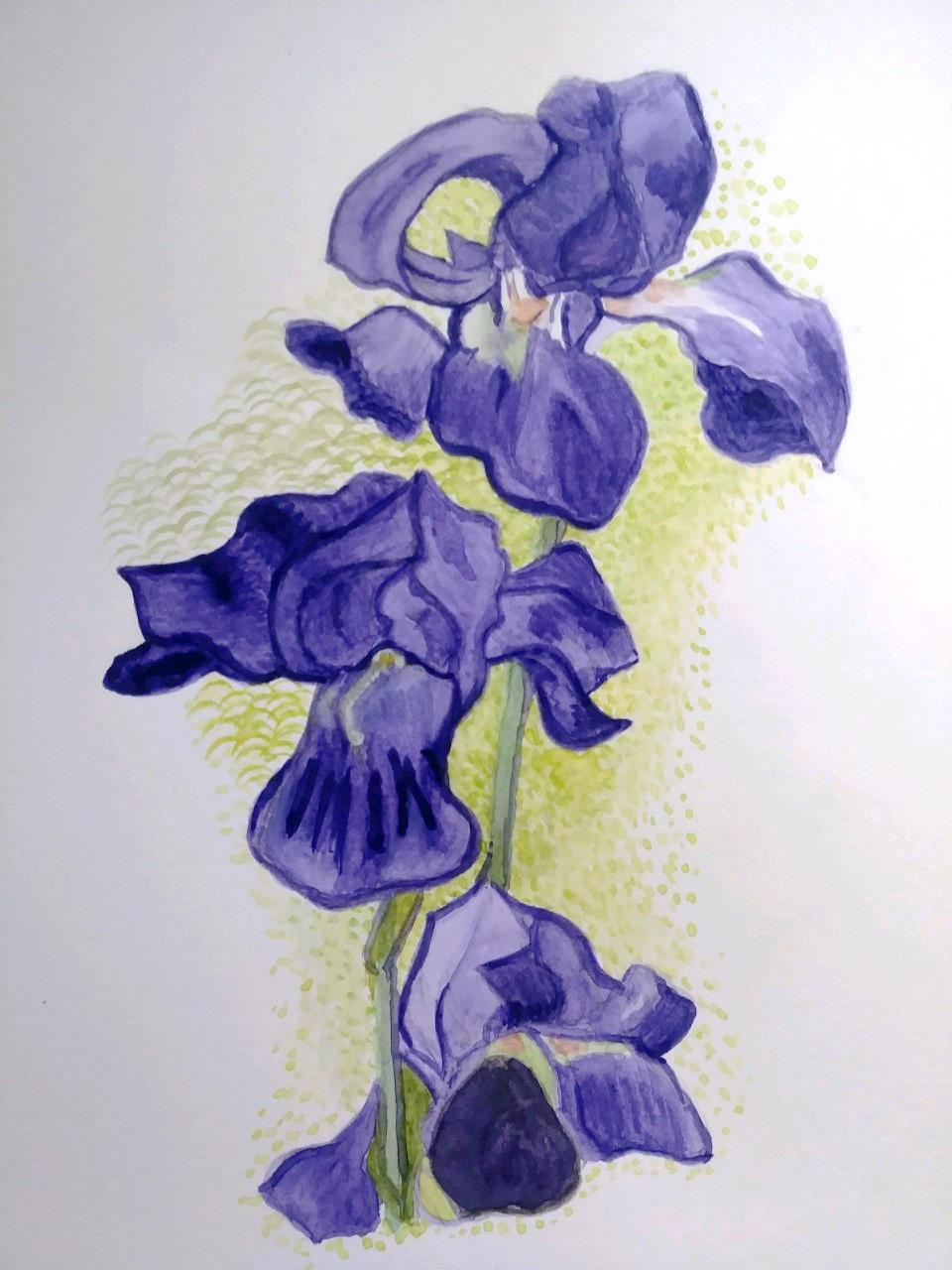 Melinda
Recent Works
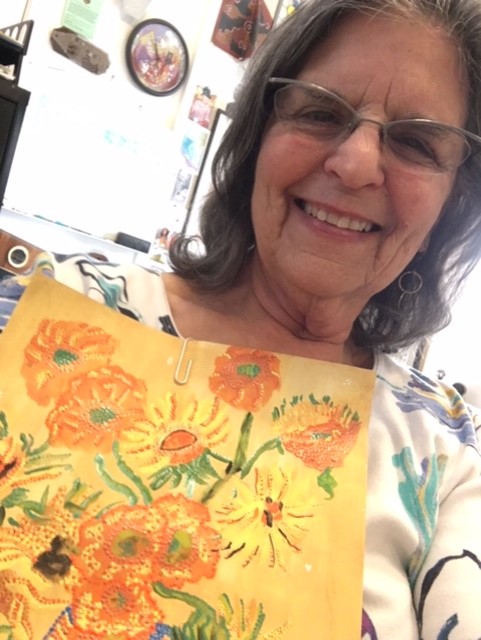 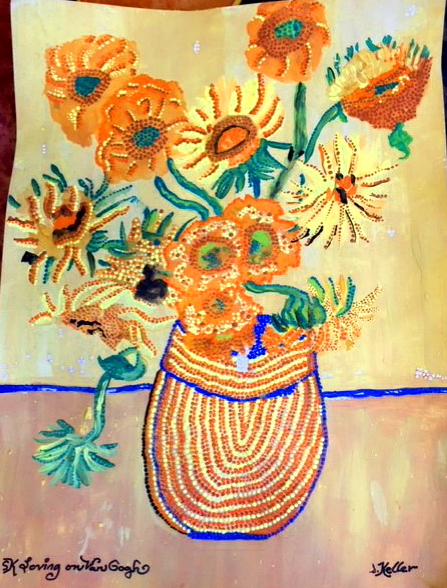 Shirley
Recent Works
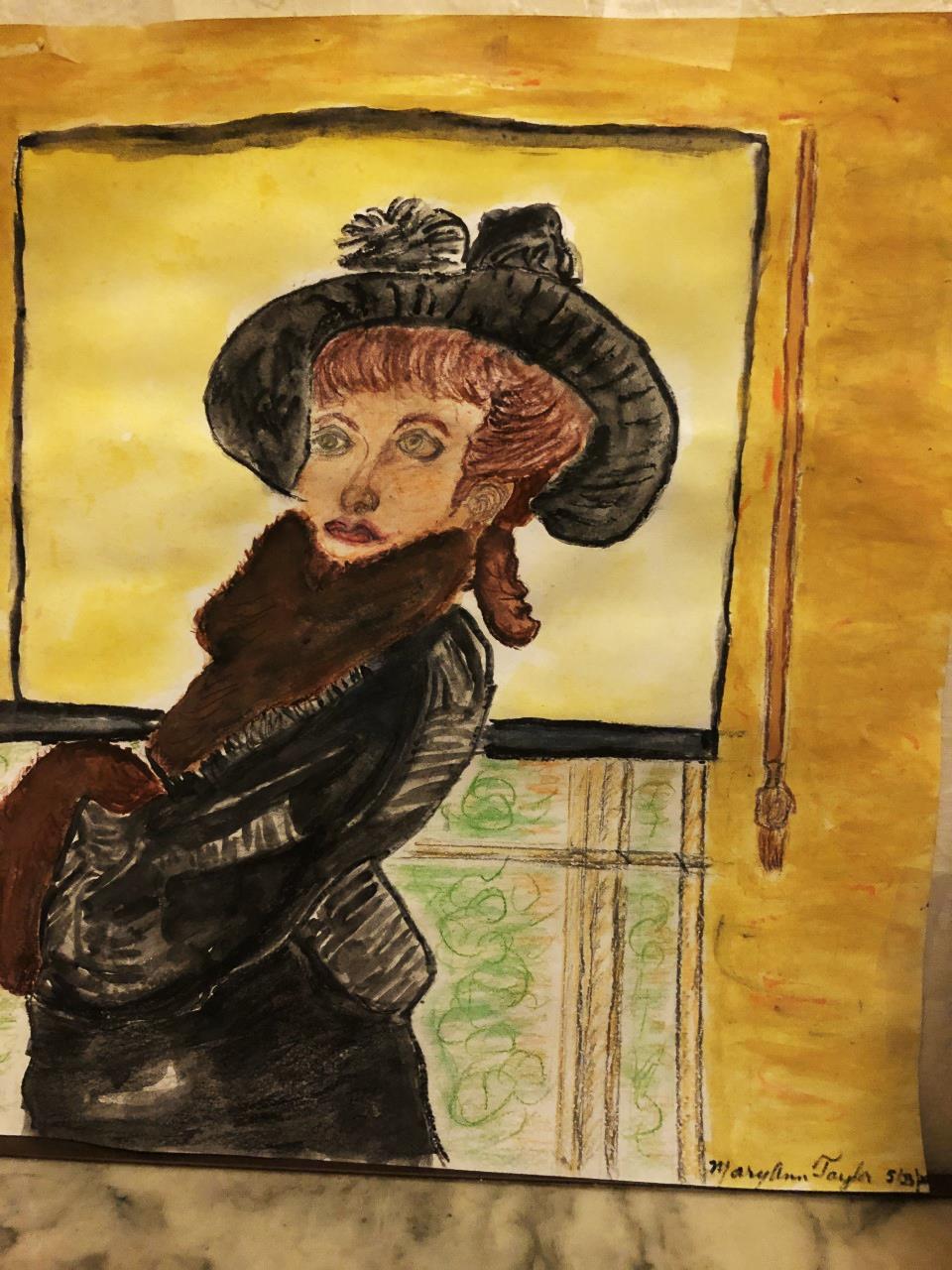 Mary Ann
Recent Works
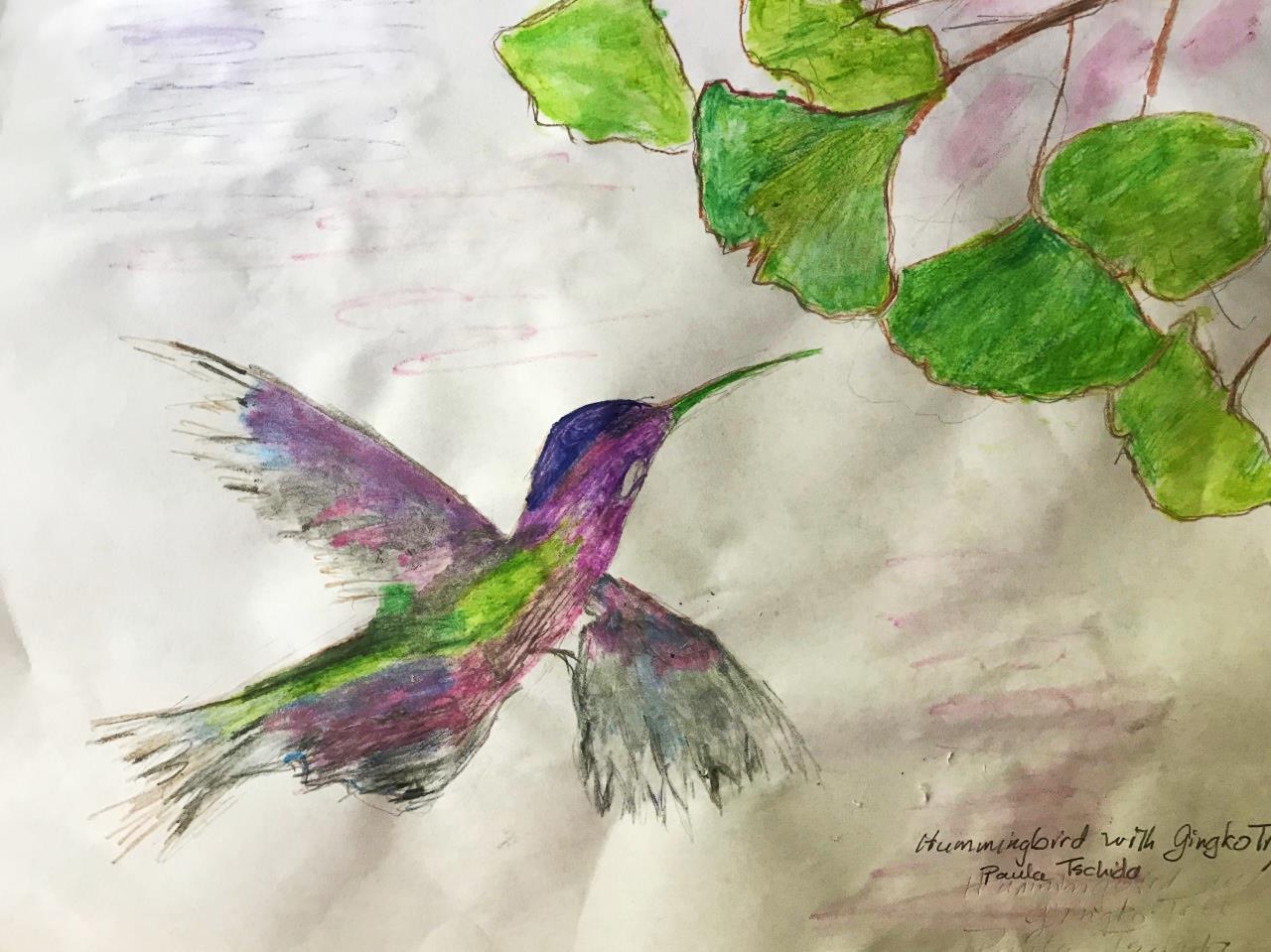 Paula
Recent Works
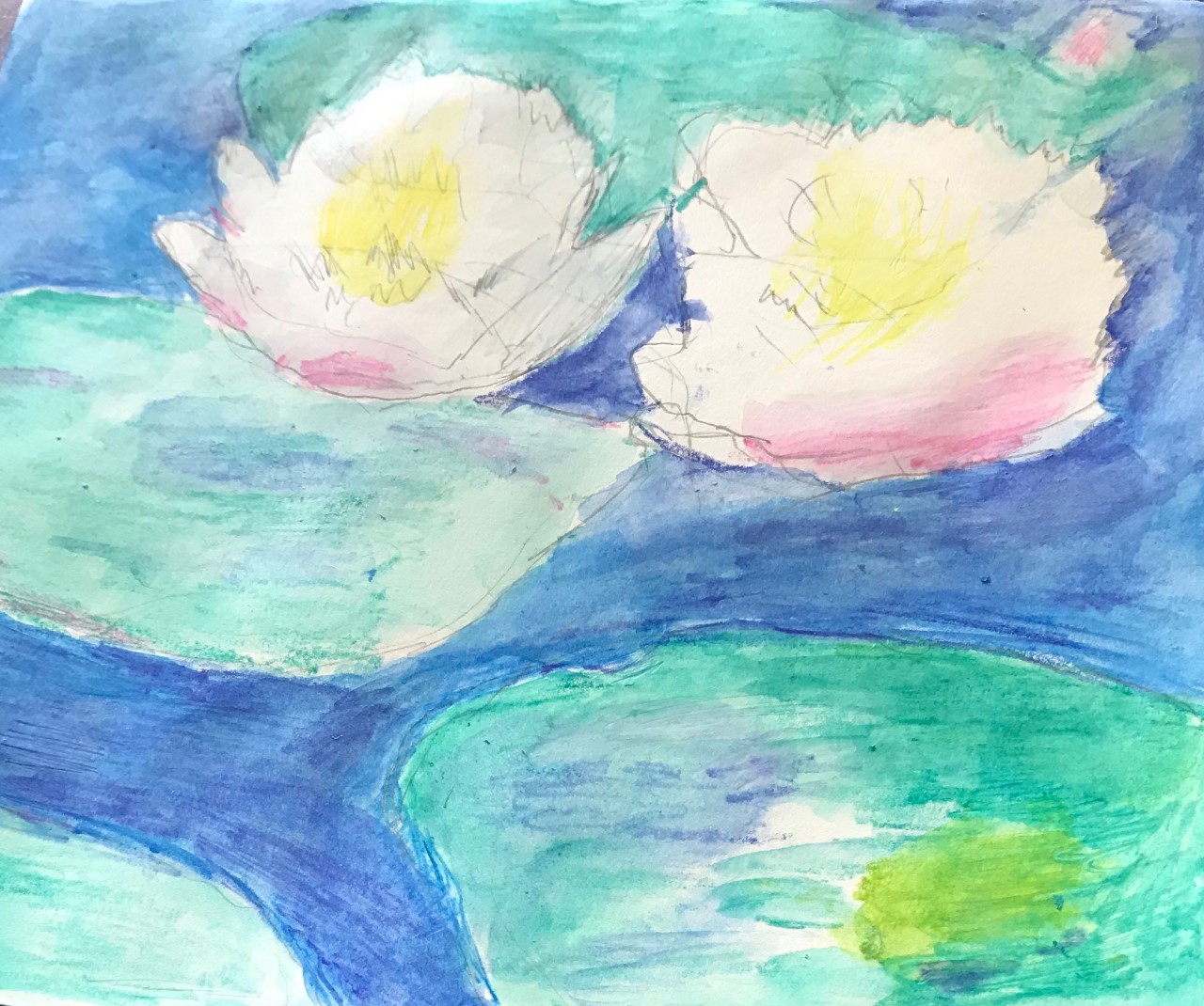 Paula
Recent Works
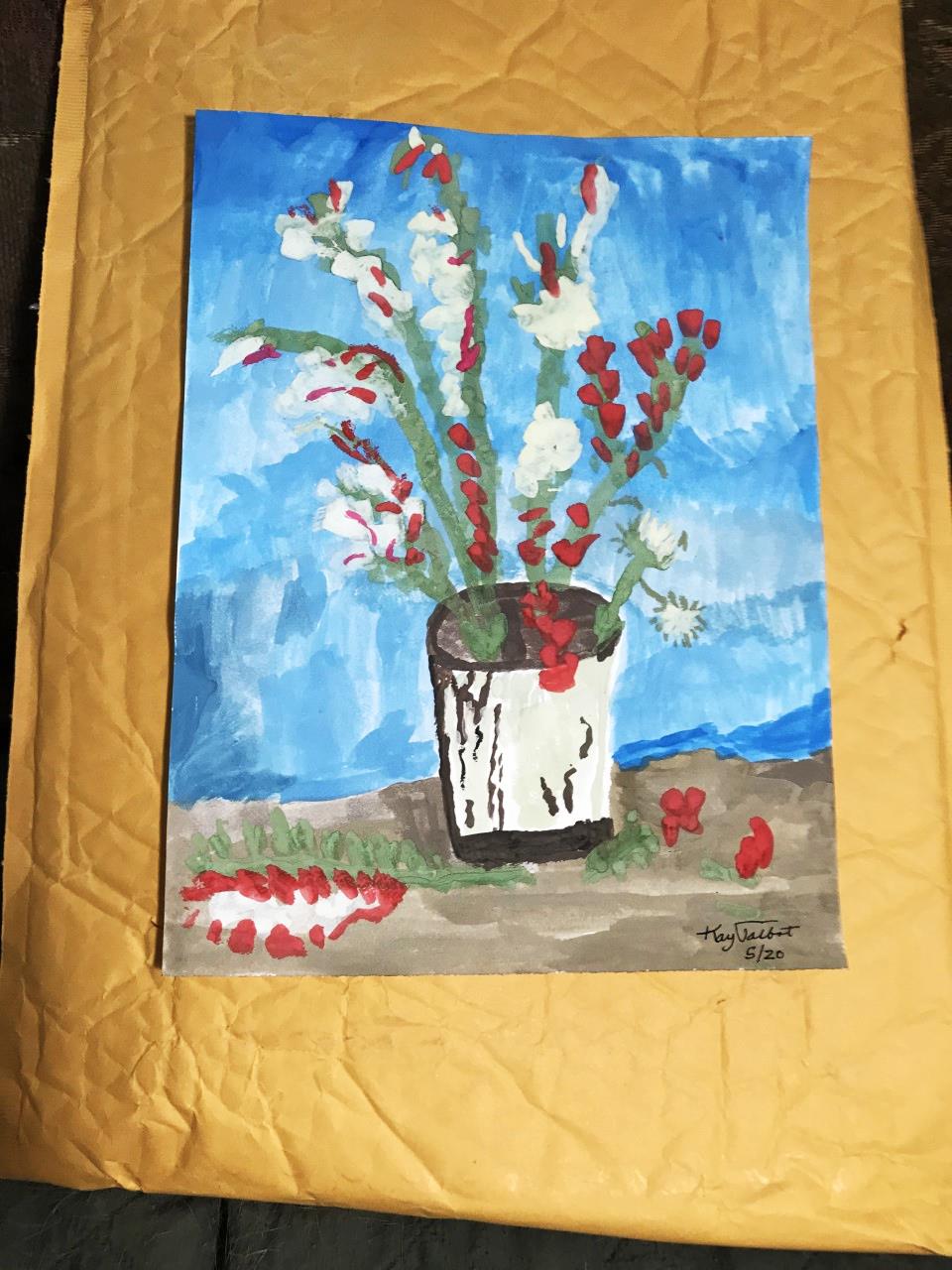 Kay
Recent Works
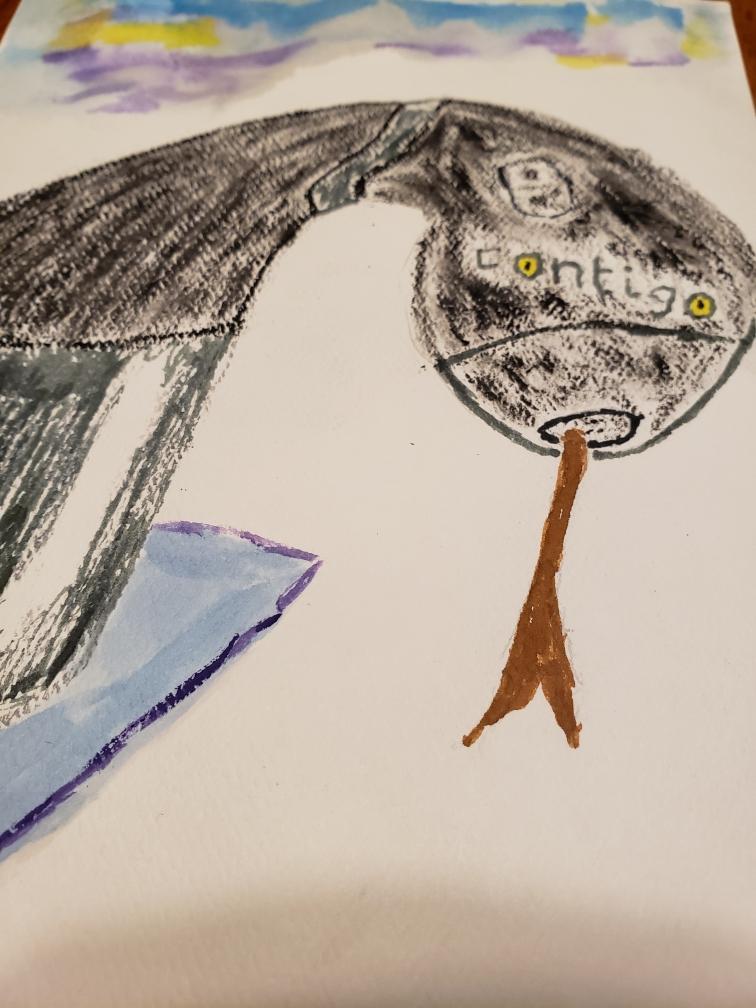 John
Recent Works
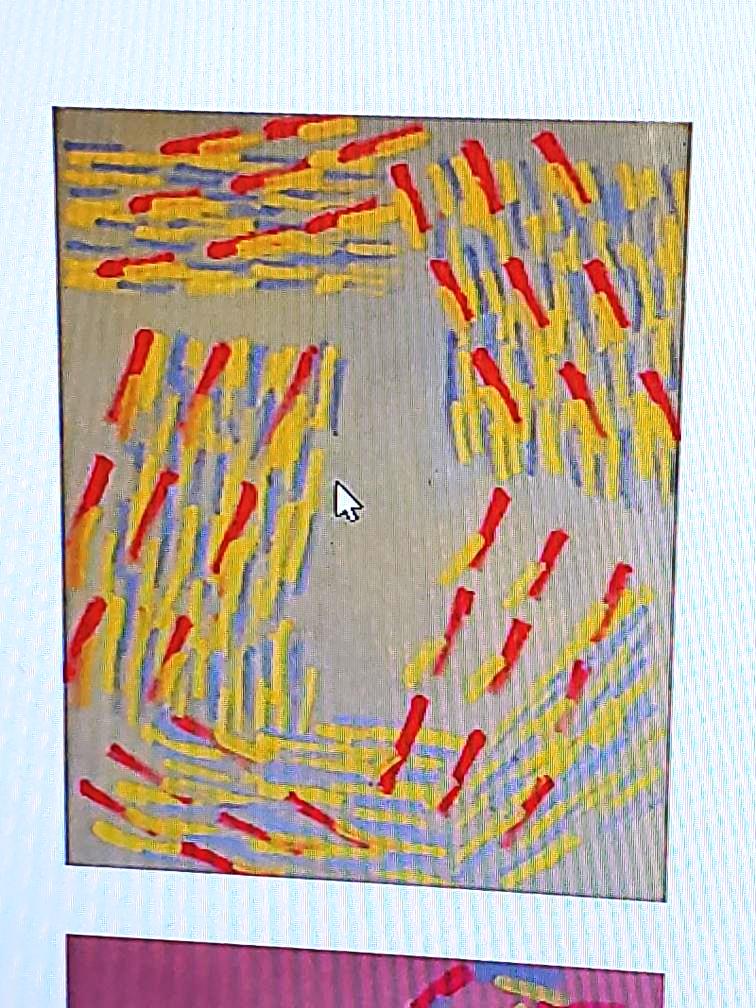 Sandra
Recent Works
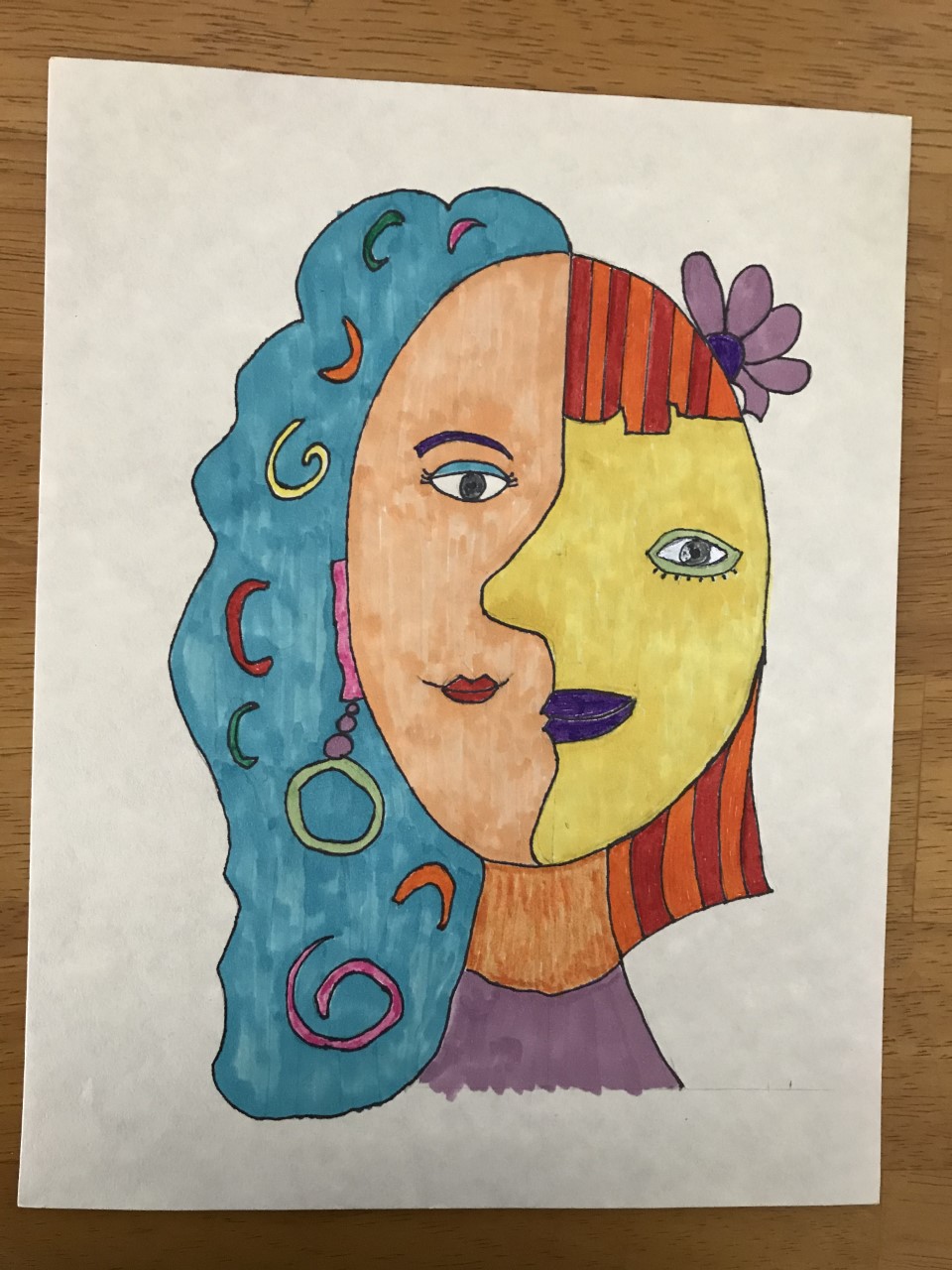 Fran
Recent Works
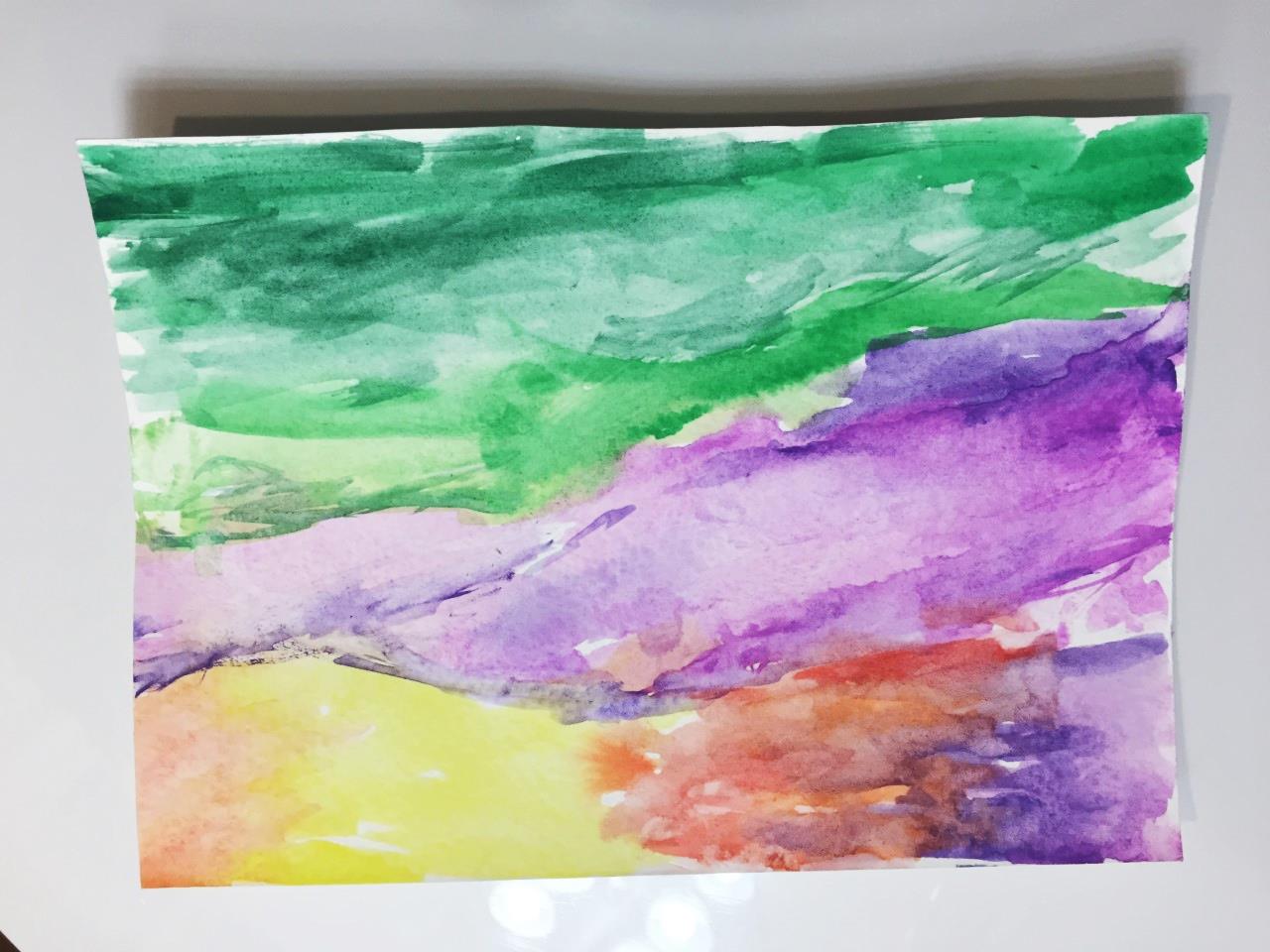 Susan
Recent Works
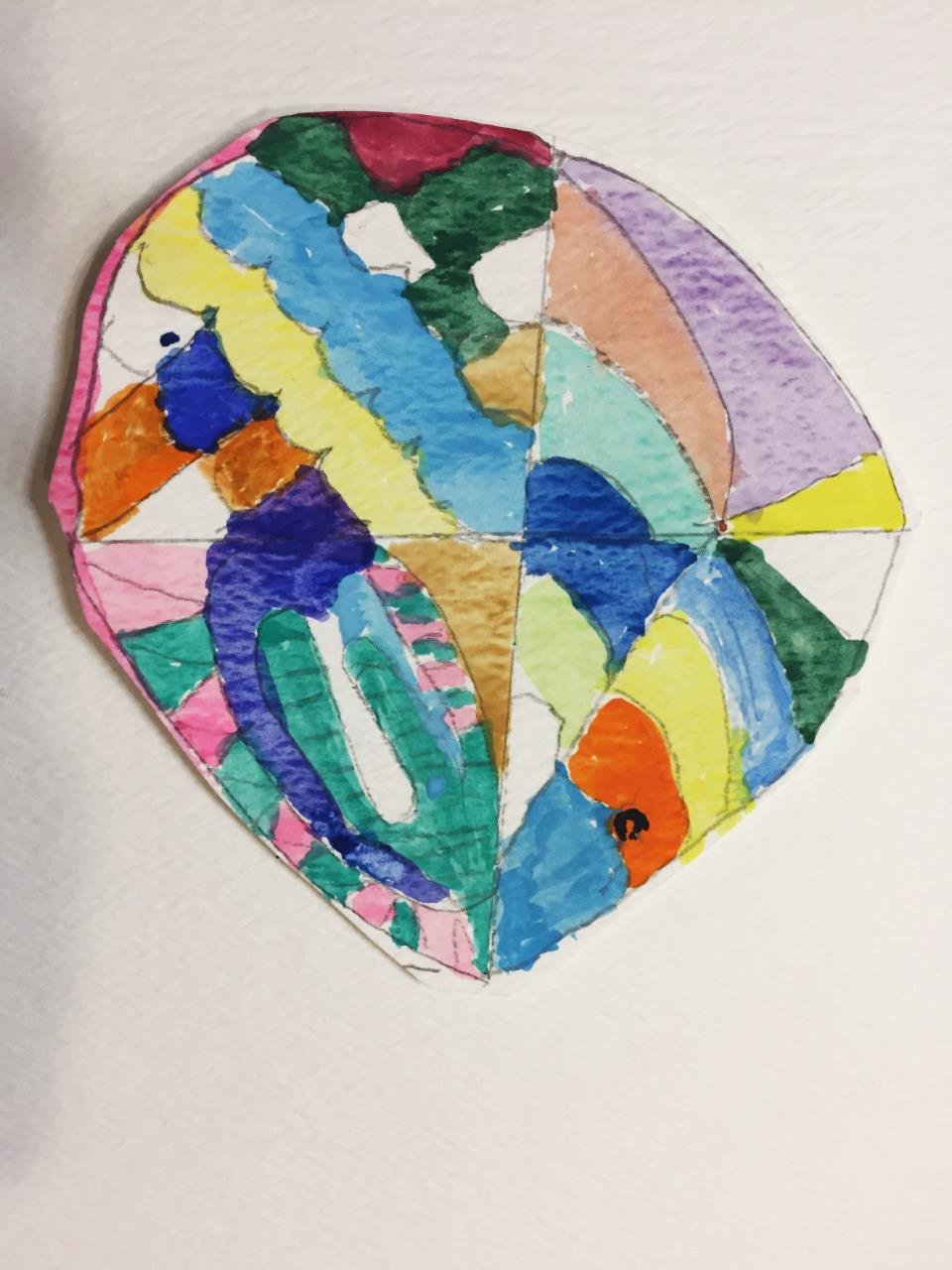 Susan
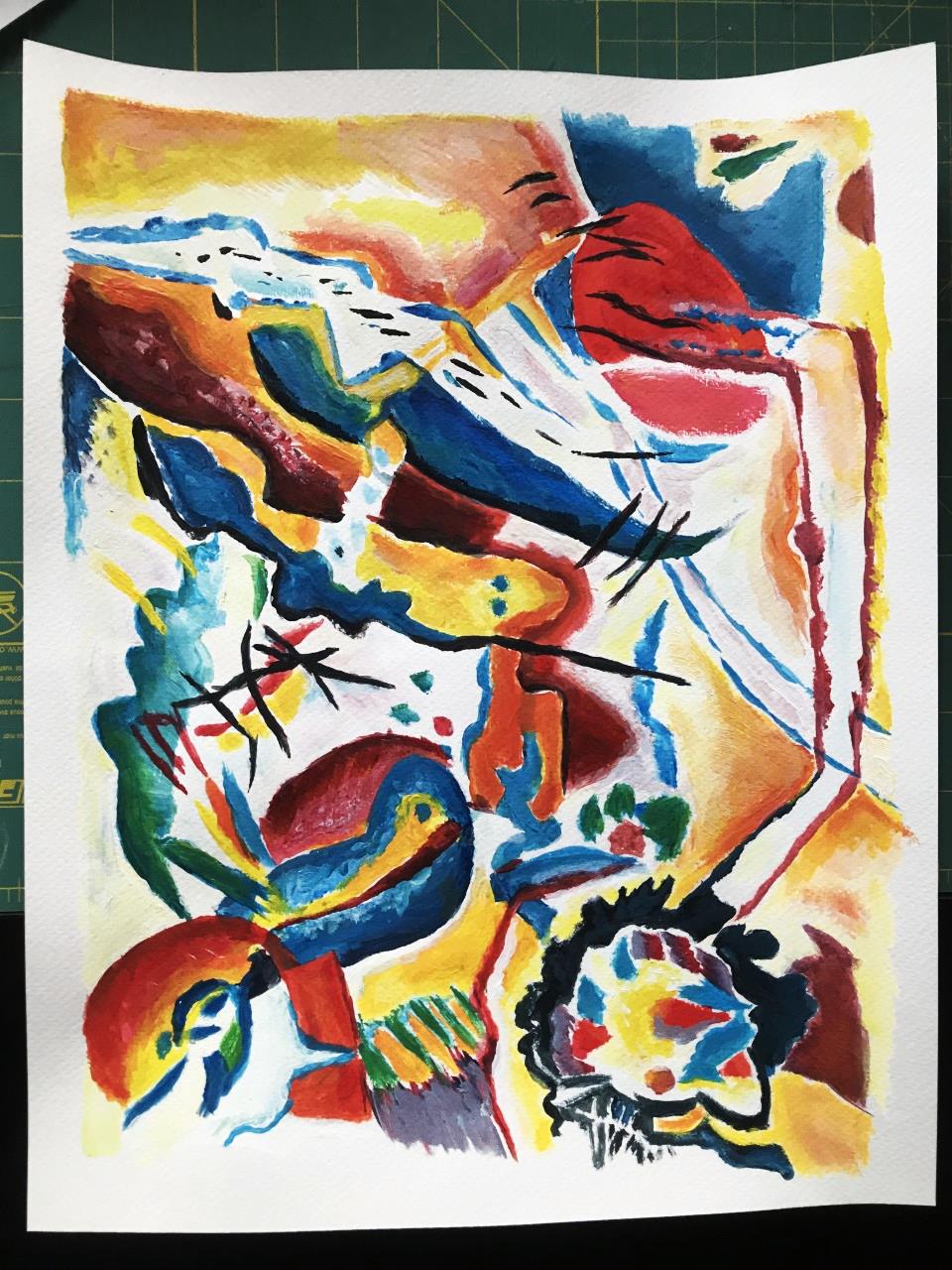 Recent Works
Darcie
Still Life: Personal Values
“There is no must in art because art is free.”Wassily Kandinsky

“Make your art a gift of inspiration to others to work toward better things.”Richard Schmid

“Creativity is contagious, pass it on.”Albert Einstein
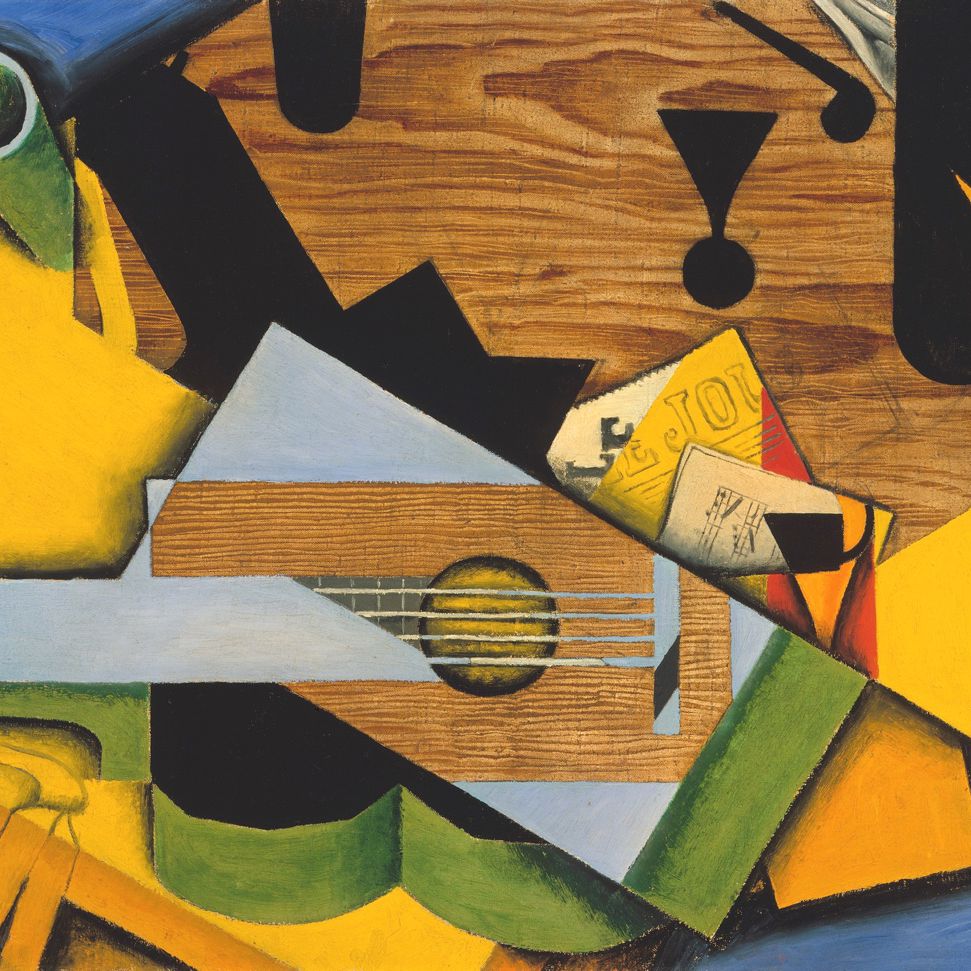 Still Life: Personal Values
Prepare: 
Select some objects from around your home that reflect your personality, your lifestyle, yourself.

Class time: 
Arrange your selected objects in a still life composition and create a painting or drawing from your arrangement.
Inspiration – Vita Schagen
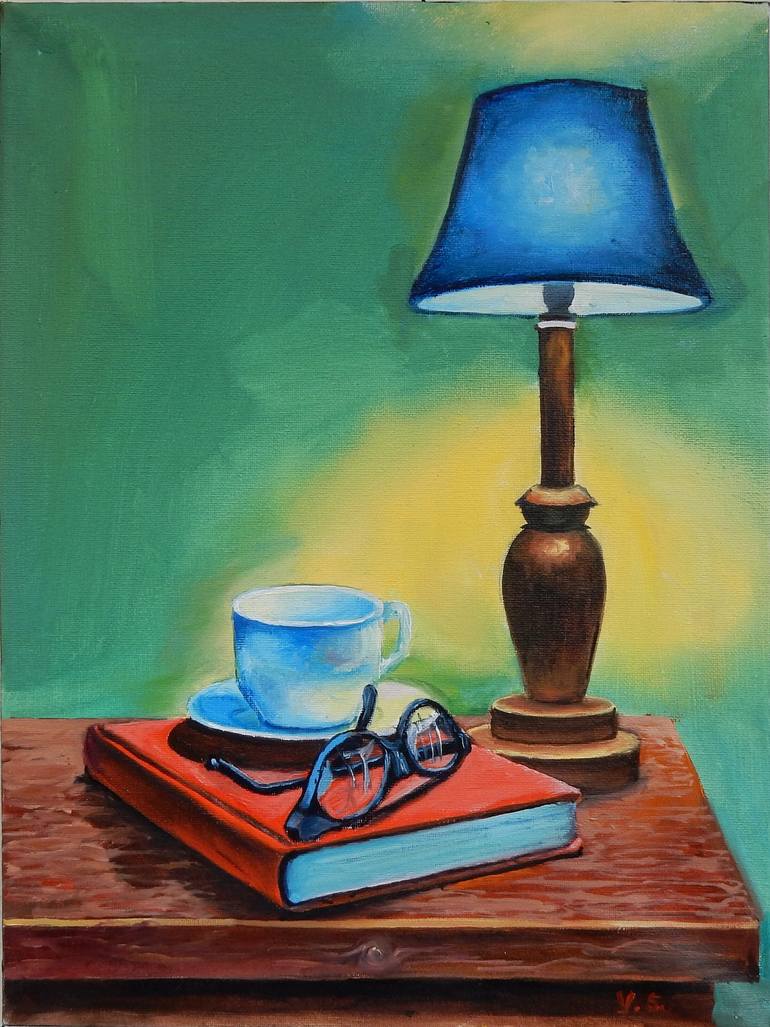 Inspiration – Musical by Buddy McCue
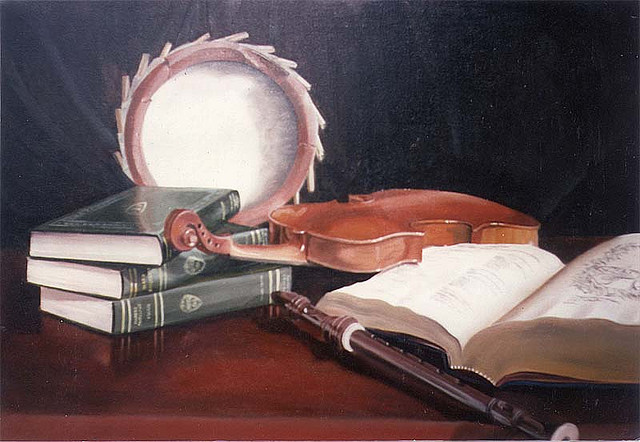 Inspiration – Still Life with Candlestick - William Scott
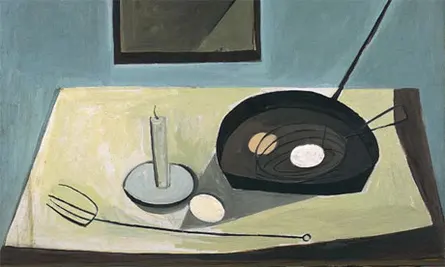 Inspiration – Milkweed by Richard Schmid
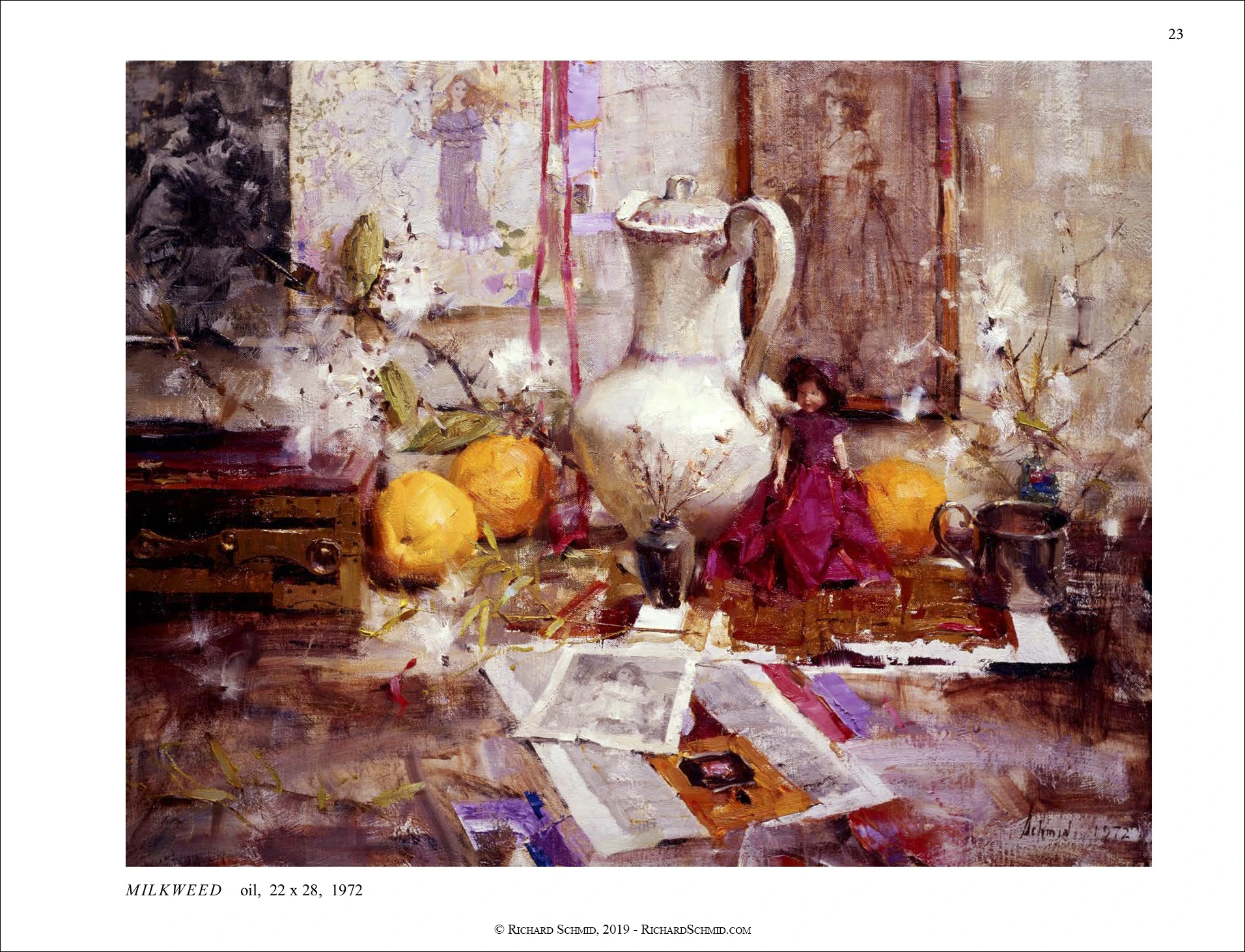 Inspiration – Still Life - Guitar - Juan Gris
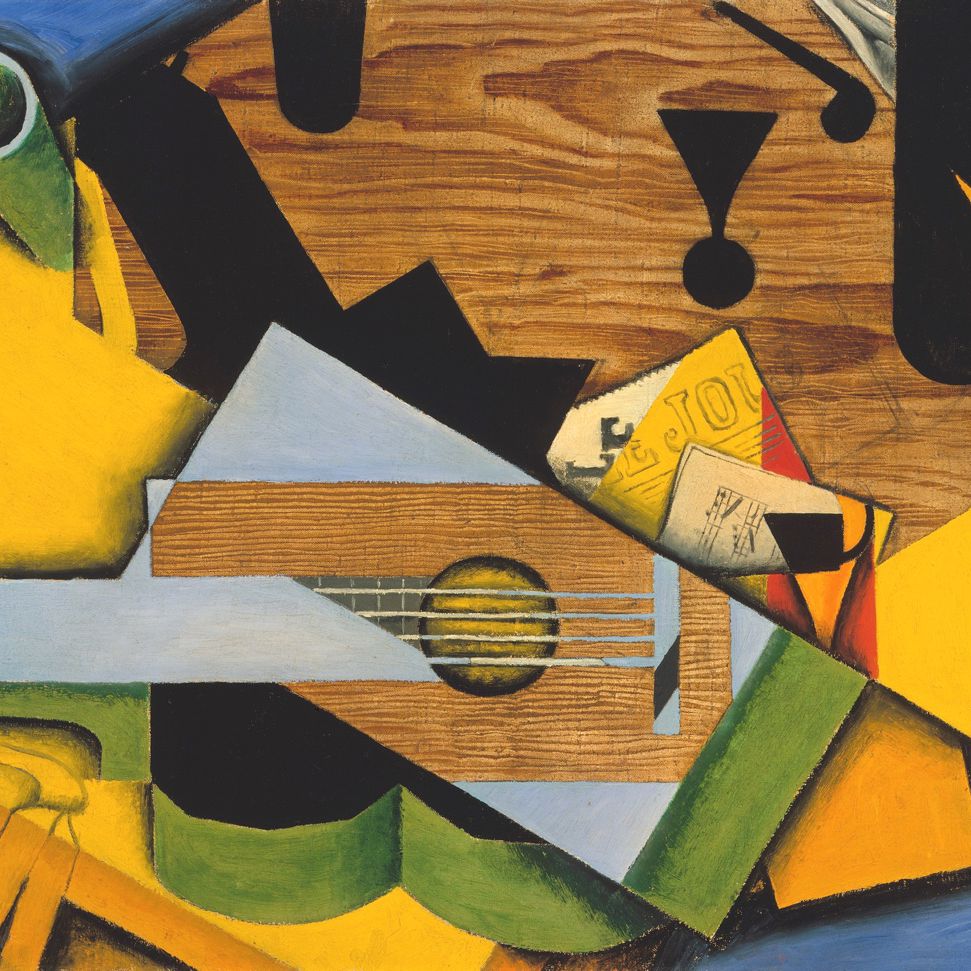 Inspiration – Roy Lichtenstein – Still Life
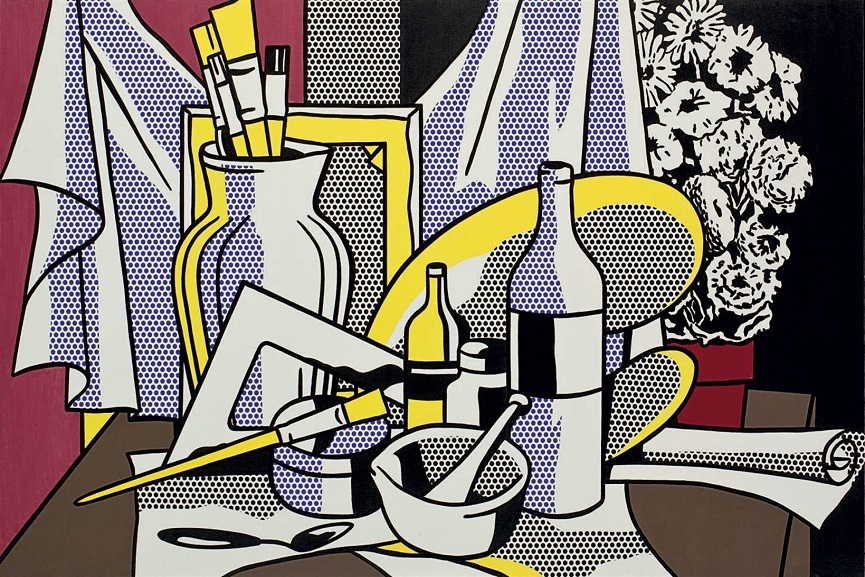 Inspiration – Magritte - Les Valeurs Personnelles (Personal Values) - 1952
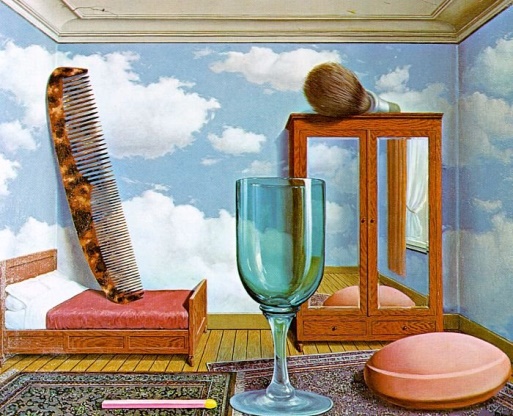 Inspiration – Lisa Ober
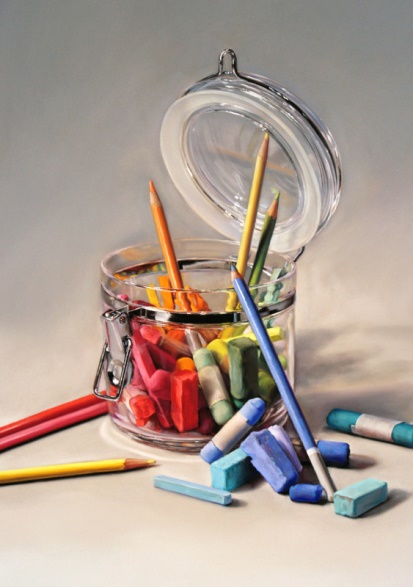 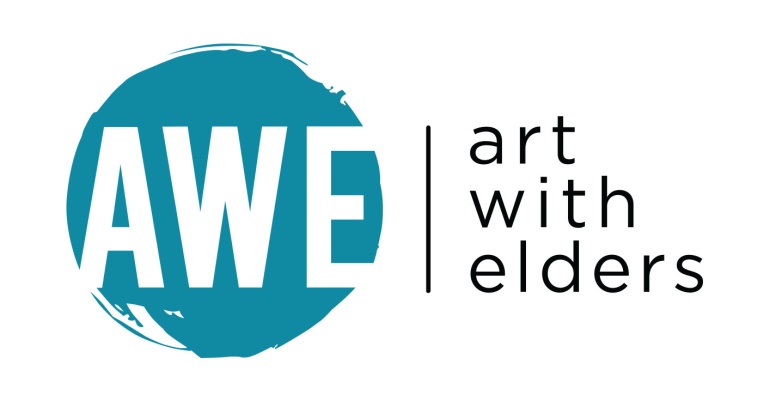 Art With Elders 
AWEsome Artwww.artwithelders.org
AWE Website
Is it working for you?
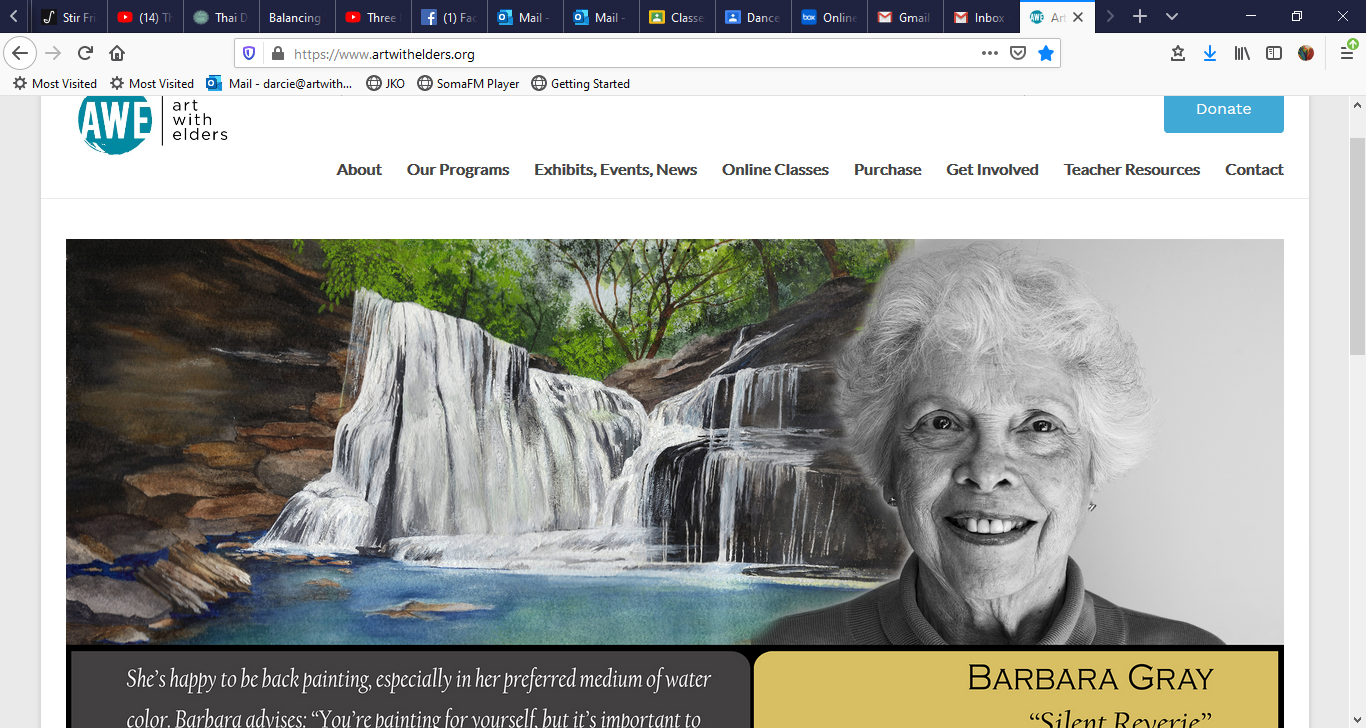 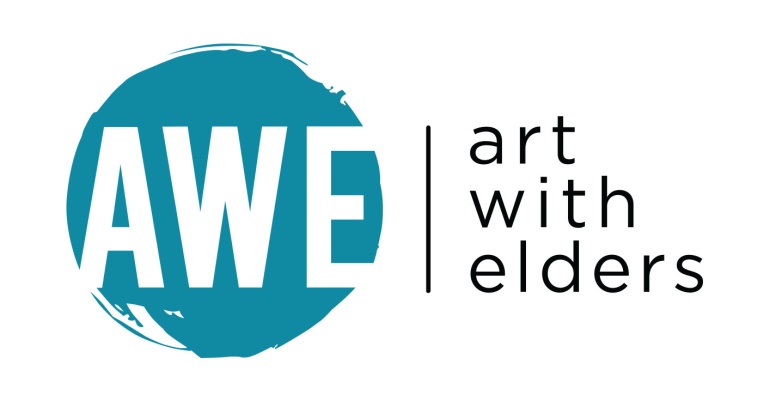 Art With Elders 
AWEsome Artwww.artwithelders.org
Exhibitions

Take the best photo of your work that you can.
 
Take a pic of you with your work. 

Send me a photo of yourself that will represent you with your work, head and shoulders.

Create a brief biography and/or artist’s statement.

I will send you a release form to sign that says you agree to have your art and pictures exhibited to the public.

Ruth’s Table: Please send us a short story behind your creative project, image (if applicable), and short bio (2-3 sentences). June 1.
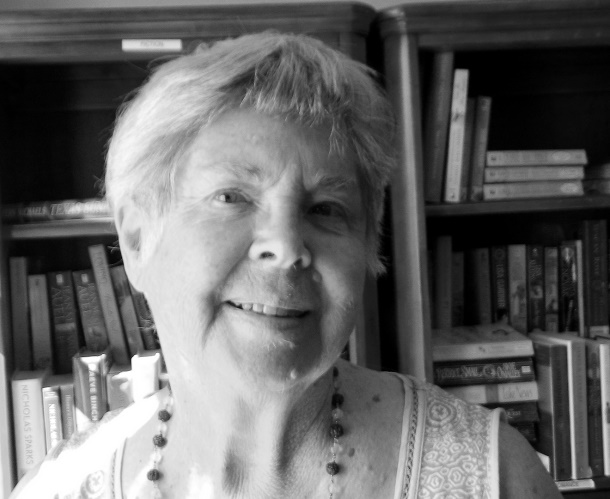 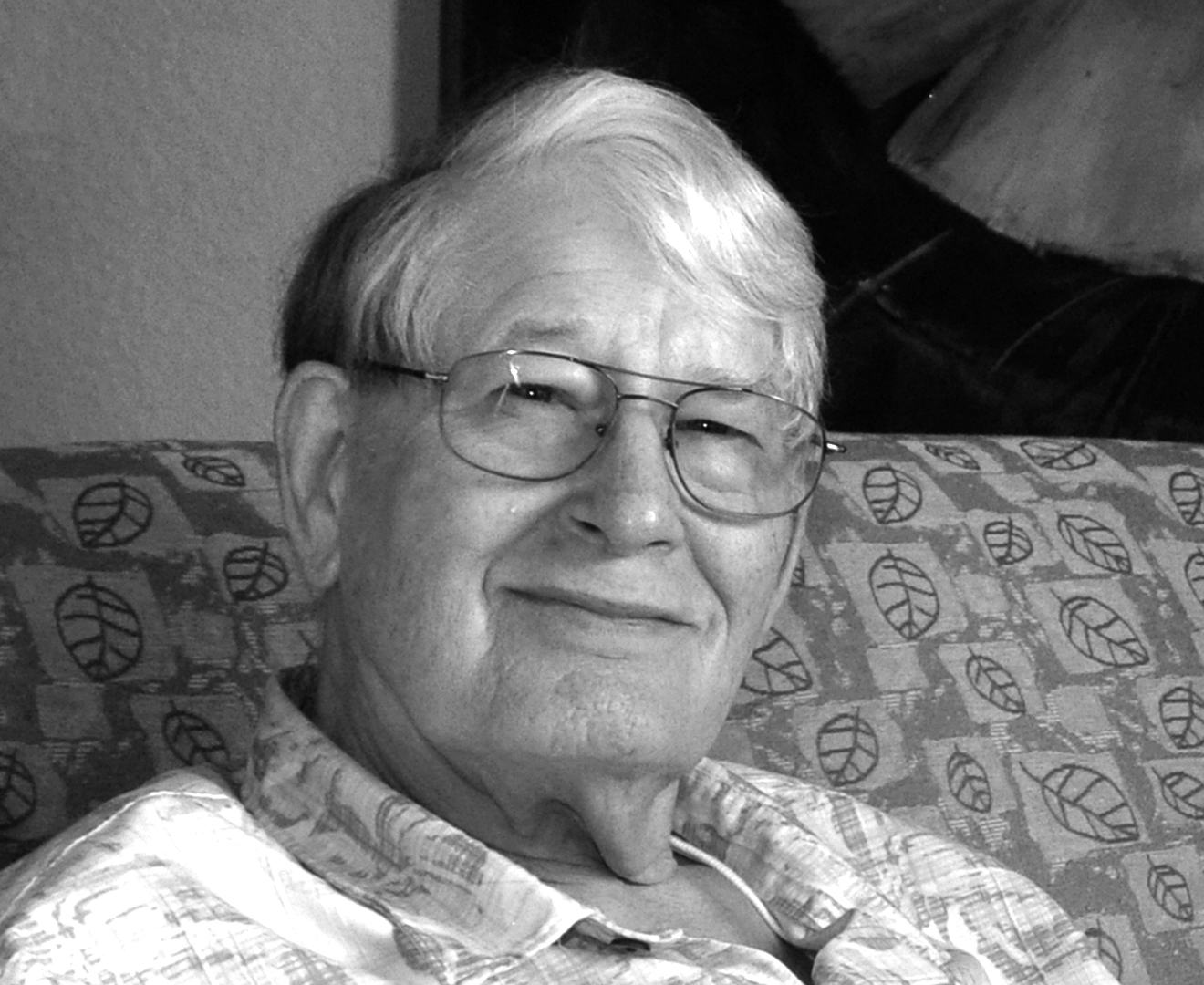 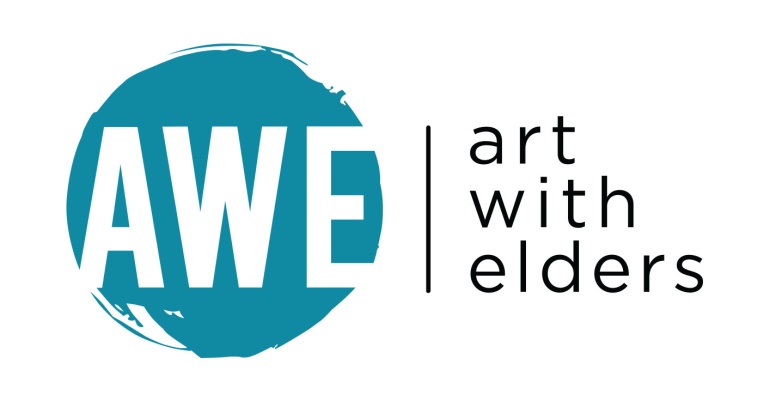 Art With Elders 
AWEsome Artwww.artwithelders.org
I hope you will enjoy and find value in our session. Your support helps keep our program and our artist instructors going. If you are able to give a donation for this class, we would greatly appreciate it. Thank you! 

Donations may be made on our website at: www.artwithelders.org 


Or by check, mail to: 
Art With Elders
236 West Portal Ave. #845
San Francisco, CA 94131
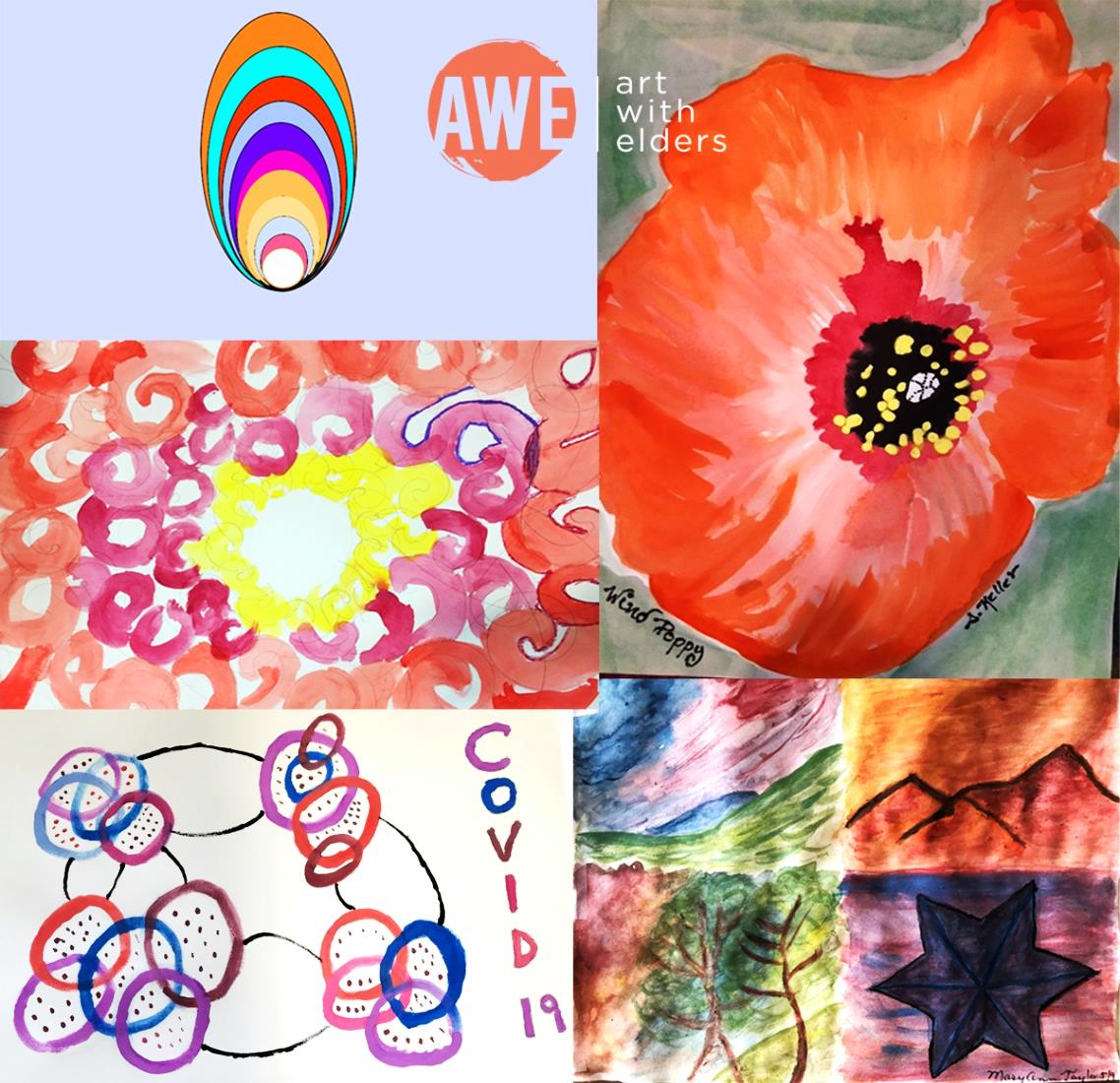